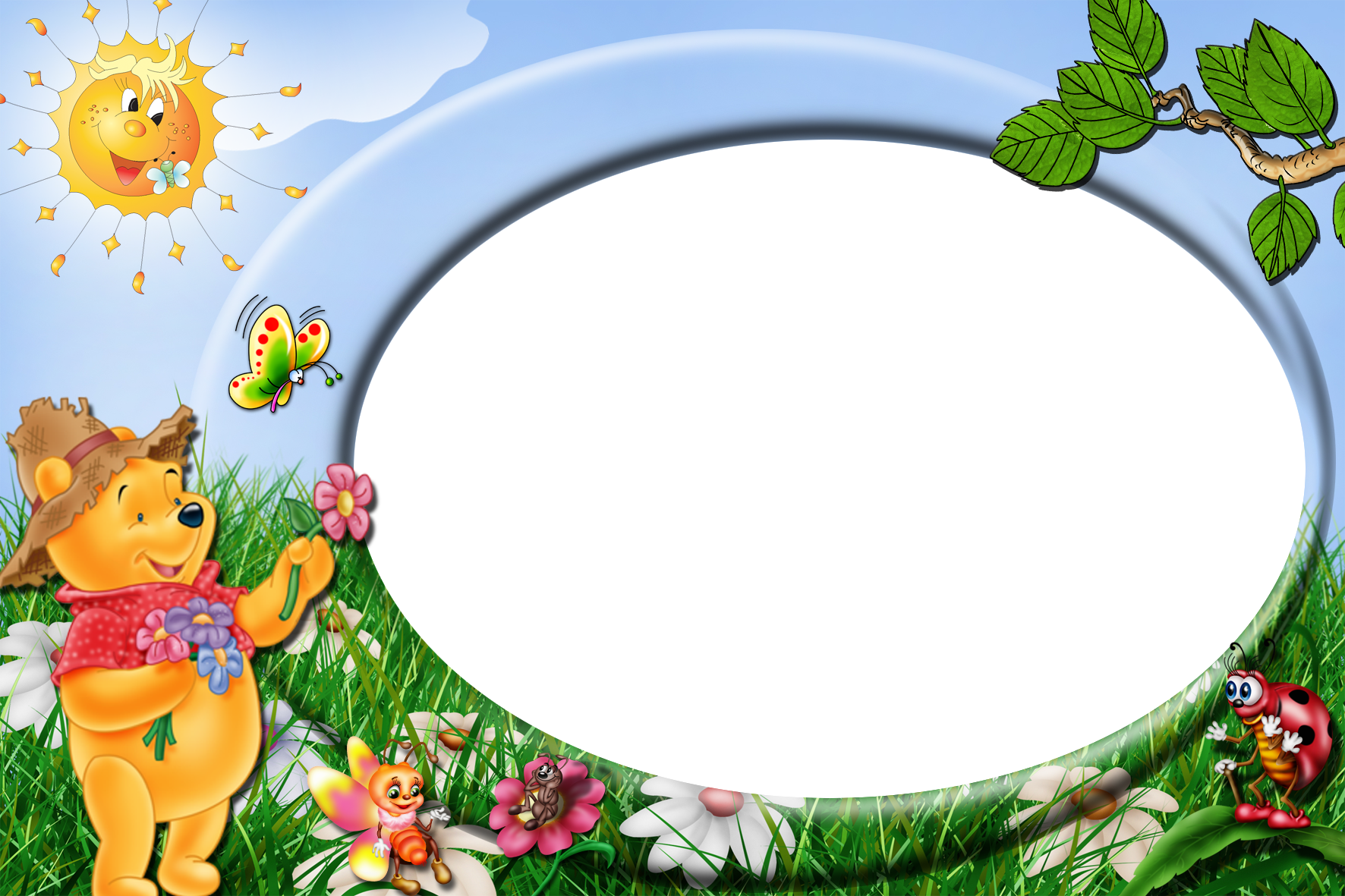 Thứ 3 ngày 8 tháng 12 năm 2022
Toán:
BÀI 42. EM ÔN LẠI NHỮNG GÌ ĐÃ HỌC.
A, HOẠT ĐỘNG CƠ BẢN
…
…
…
…
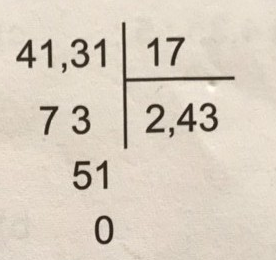 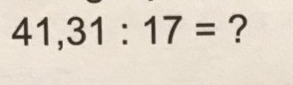 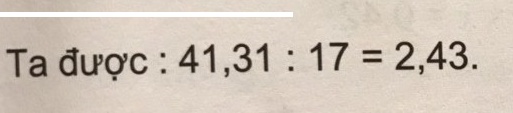 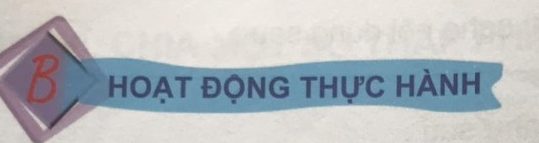 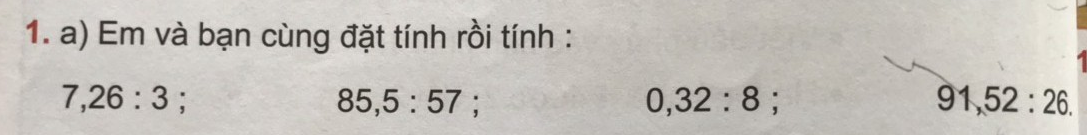 0,32   8
03     0,04
32
7,26     3
     2,42
  06
    0
85,5    57
     1,5
     0
91,52   26
      3,52
    52
      0
4,35   5
70,2   9
33,60   32
,
63
7
8
0, 87
  35
    0
16      1,05
160
  0
072
72
00
12,690    30
0,423
     69
       90
3.  Tìm x:
a) 7 x x  = 0,42
a) x x  4 = 14,4
x         = 14,4:4
x  = 0,42:7
x         = 3,6
x = 0,06
Bài làm:
Một giờ ô tô đi được là: 
211,2 : 4 = 52,8 (km)
                          Đáp số: 52,8 km
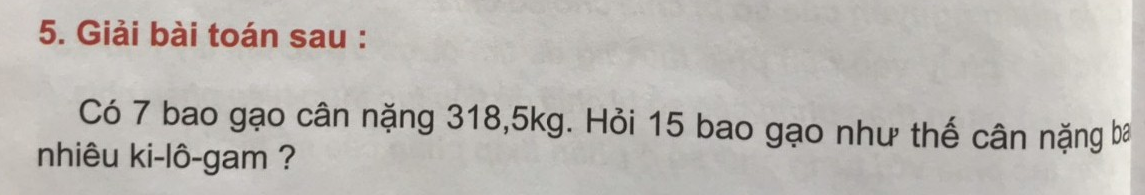 Bài làm:
Một bao gạo cân nặng là: 
318,5: 7 = 45,5 (kg)
15 bao gạo như thế nặng là: 
45,5  x 15 = 682,5 (kg)
                          Đáp số: 682,5 kg
Câu 7. 
Giải bài toán sau: Mua 4m vải phải trả 200 000 đồng. Hỏi mua 6,8m vải cùng loại phải trả nhiều hơn bao nhiêu tiền?
Bài làm:
Mua 1m vải phải trả số tiền là: 
200 000 : 4 = 50 000 (đồng)
Mua 6,8m vải phải trả số tiền là: 
50 000 x 6,8 = 340 000 (đồng)
Vậy mua 6,8m vải cùng loại phải trả nhiều hơn số tiền là:
        340 000 – 200 000 = 140 000 (đồng)
                          Đáp số: 140 000 đồng